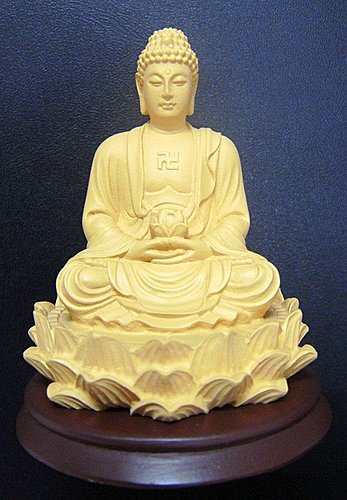 金剛般若波羅蜜經講記（十二講之三）
原文出自《般若經講記》
道一編講於同淨蘭若‧2013年
戊三  明心菩提己一  法身離相而見
須菩提！於意云何？可以身相見如來不？『不也，世尊！不可以身相得見如來。何以故？如來所說身相，即非身相』。
佛告須菩提：凡所有相皆是虛妄；若見諸相非相，則見如來。
明心菩提
明心菩提，約七地菩薩定慧均等，現證法性，得無生法忍而說。
證法，即「見法」，「見法即見佛」。
佛之所以為佛，即在究竟圓覺緣起空寂的中道；離此正覺，更沒有什麼奇特！
如能悟徹緣起法相的空寂，即與佛同一鼻孔出氣。
所以說：『見緣起即見法，見法即見佛』，這才是真切見佛處。
上面伏心菩提，廣行利濟眾生，積集了無邊的福智資糧；漸能悲智相扶，定慧均等，方便成就，有力現證無分別法性了。
「佛身相」不可得
佛特舉「見佛」，問須菩提道：取著身相──三十二相、出入來去相、穿衣吃飯相、坐禪說法相，能正見如來嗎？
須菩提是過來人，所以說不可。（「見法即見佛」之典故）
這些身相，都不過是假名如幻的妄相；佛的無盡莊嚴，也一樣的絕無少許法可取可得。所以，佛說的身相，即非有身相的實性。
如取著假相為佛，即不見如實空相，自也不能深見如來的所以為如來了！
「佛身相」到「法相」
不但如來的身相是虛妄的，所有一切的法相，如山河大地器界相，凡外賢聖眾生相，有礙可壞的色相，明了分別的心相，這一切無不是依緣起滅，虛妄不實的。
虛妄的還他虛妄，如不執妄相自性為可見可得，即由諸相非相的無相門，契入法性空寂，徹見如來法身了！
釋「見諸相非相，即見如來」
從緣起的虛誑妄取相看，千差萬別；從緣起本性如實空相看，卻是一味平等的。
法性即一切法自性不可得而無所不在，所以也不須於妄相外另覓法身，能見得諸相非相，即在在直見如來。
所以古人說：『山河及大地，全露法王身』。
般若道三階
發心菩提重於願，伏心菩提重在行，明心菩提重在證。
又，初是住菩提心，中是修悲濟行，後是悟如實義。
初以般若扶大悲願，中以般若導六度行，後是般若現證。
雖各有所重，而菩提願、悲濟行與性空見，實是不可離的。
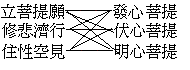 己二  眾生久行乃信庚一  問
須菩提白佛言：『世尊！頗有眾生得聞如是言說章句，生實信不』？
末世眾生能否深信此法？
離一切相的現見法性，非凡常的名言思度可測，真所謂「甚深極甚深，難通達極難通達」的。
所以，須菩提為末世眾生著想，勸學此甚深法門，而啟問如來：未來世中，眾生聽到這樣甚深的法門──言說章句，能有生起真實信心的沒有？
釋「實信」
在聲聞法中，即證須陀洹，得四不壞信──四證淨；大乘在見道淨心地。
這是般若相應的證信，非泛泛的仰信可比。
由信順而信忍，由信忍而達到信智一如的證信。
論到證信，佛世即難能可貴了！何況末世眾生的福薄根鈍呢？
須菩提舉此一問，不但說明了能有信者，且說明了證信者的資格；而相似的信解，也知道應該如何了！
信順→信忍→信求→證信（《佛法概論》p.185-186）
信是什麼？「心淨為性」，即內心的純潔，不預存一些主觀與私見，惟是一片純潔無疵的心情。
有了這樣的淨心，這才對於覺者、真理、奉行真理的大眾，能虛心容受，從「信順」、「信忍」、「信求」到「證信」。
信順，是對於三寶純潔的同情，無私的清淨心，能領解事理，所以釋尊說：「我此甚深法，無信云何解」（智論卷一引經）？……
依此而進求深刻的理解，得到明確的正見，即名信忍，也名信可。
由於見得真，信得切，發起實現這目標的追求，即名信求。
等到體證真理，證實了所信的不虛，達到自信不疑的境界，即名證信──也名證淨。
庚二  答辛一  戒慧具足
佛告須菩提：莫作是說！如來滅後後五百歲，有持戒修福者，於此章句能生信心，以此為實。
佛肯定福慧俱足者能深信
般若法門雖極難信解，但自有利根障薄而智慧成就的眾生，能信以為實。
佛說：在如來滅後，後五百年歲時，多有大心眾生出世，能發心學菩薩行，嚴持戒行，廣習布施的利他福德，智慧深徹，於佛說的般若章句，能生起深切的信心，確信唯此般若法門，為不二的解脫門，能如實悟入深義。
深信者非無，但須條件。
從歷史上看：佛滅五百年後，迦膩色迦王治世的時代，大乘教法，廣大流行。
《般若經》也說：『五百年後，般若經於北方當作佛事』。
所以，深信此難信法門，確乎是有的。不過，要有「戒足」、「慧目」；如不持戒、不修福、不習禪慧，即不能於這甚深法門，得如實信了！
辛二  久集善根
當知是人，不於一佛二佛三四五佛而種善根，已於無量千萬佛所種諸善根。
曾見佛、聞法、修諸善根
此人所以能信解悟入甚深法門，因為在過去生中，已於無量千萬佛所，積集深厚的善根了！
過去生中，多見佛，多聽法，常持戒，常修福，種得廣大的善根，這才今生能一聞大法，就淨信無疑，或一聞即悟得不壞淨信。
眾緣雖別但不離因果
在同一法會聽法，
有的聽了即深嘗法味，有的聽了是無動於衷；
有的鑽研教義，觸處貫通，有的苦下功夫，還是一無所得；
這無非由於過去生中多聞熏習，或不曾聞熏，也即是善根的厚薄。
要知道：佛法以因果為本，凡能戒正、見正、具福、具慧，能信解此甚深法門，決非偶然，而實由於「夙習三多」。所以，佛法不可不學，不學，將終久無分了！
夙習三多
1、多見佛。
2、於諸佛所多供養，種善根。
3、多親近善知識。
《摩訶般若波羅蜜經》卷8〈28 幻聽品〉：「復次，善男子、善女人，多見佛於諸佛所，多供養，種善根，親近善知識，有利根，是人能受，不言是法非法。」(大正08，276b17-19)
辛三  諸佛攝持
聞是章句乃至一念生淨信者，須菩提！如來悉知悉見；是諸眾生得如是無量福德。
釋「如來悉知悉見」
過去久種善根，今生能戒慧雙修，聽此深法能生清淨信的，即為十方如來所知所見。
如來知見，即上文的護念攝受。
佛是大菩提的圓證者；菩提即智慧，菩薩即是具智慧分的，能與如來的大覺相契，所以能常在諸佛悲智的知見攝受之中。
知而又見，即明是現量的真知灼見。
眾生能淨信甚深法門，能為諸佛所護持，這是怎樣大的福德呀！
辛四  三相並寂
何以故？是諸眾生無復我相、人相、眾生相、壽者相，無法相，亦無非法相。
何以故？是諸眾生，若心取相，則為著我、人、眾生、壽者。
若取法相，即著我、人、眾生、壽者。
何以故？若取非法相，即著我、人、眾生、壽者。是故不應取法，不應取非法。
以是義故，如來常說：「汝等比丘！知我說法如筏喻者，法尚應捨，何況非法」！
何謂「三相」？
因為此類眾生，已能無我相、人相、眾生相、壽者相了；而且還沒有法相及非法相。
我、人等四相，合為一我相：無此我相，即離我相的執著而得我空。
無法相，即離諸法的自性執而得法空。
無非法相，即離我法二空的空相執而得空空。
執我是我見，執法非法是我所（法）見；執有我有法是有見，執非法相是無見。
為何能佛護念乃至無量福德呢？
般若離我我所、有無等一切戲論妄執，所以說：『畢竟空中有無戲論皆滅』。
能三相並寂，即能於般若無相生一念清淨心。
經上說：『一切法不信則信般若，一切法不生則般若生』。
能契入離相，自能得如來的知見護念了。
在「無非法相」句下，諸譯本有「無想，無非想」二句。
教派中對「空」的看法
【有部】有以為我相可空而法相不空的；
【唯識】有以為我相空卻，法相可以不必空，即是說：執著法有是不妨得我空的；
【如來藏】或者以為我法雖空而此空性──諸法的究竟真實，是真常妙有的。
迷悟的分嶺
悟解三空，方能於般若無相法門得清淨信，此義極為重要。
如覺有真實的自性相，有所取著，那不論所著的是法相或空相，不但不悟法空與空空，也不得無我慧，必也是取著我等四相的。
所以，我我所見，實為戲論的根源，生死的根源。
如真能無我無我所，離一切我執，那也必能離法見、空見的妄執，而能『見諸相非相，即見如來』。
以「火喻」明「三相同是自性空」
我空、法空、空空，僅是所遣執取的對象不同，『而自性空故』的所以空，並無差別。
如燒草的火與焚香的火，草火香火雖不同，而火性是同一的。
了解草火的性質，就能明白香火的性質。
不悟「法空」豈能得「我空」？
眾生妄執自性相，即確實存在的──甚至是不變的，不待他的妄執。
於眾生的自體轉，執有主宰的存在自體，即我執；
於所取的法相上轉，執有存在的實性，是法執；這是於有為法起執；
如於無為空寂不生不滅上轉，執有存在自性，即非法執。
所以，執取法相而不悟法空，執非法相而不悟空空，終究是不能廓清妄執的根源，不知此等於不知彼，所以也不得我空了。
佛世雖多說「無我教」但亦離「法執」
佛為弟子說法，多說眾生由五眾和合成；此五眾，一切是無常生滅不安隱法，所以色非我非我所，受、想、行、識也非我非我所。
無常故無我的教授，利根者當下能依無我無我所，徹見涅槃寂滅。
既離我執，也不會再取法相及非法相。
本經強調「三相並寂」的意趣
佛滅後，有的不能從無常無我中得畢竟空，轉而執我無法有。
對此執法眾生，不得不廣顯法空。
而或者又撥無我法的緣起，或取執空性為實有離言自性。
這都是守指忘月，辜負佛恩！
所以，本經又如實開示：不應取相，如執著法相非法相，即執著我相，是不能得無我慧而解脫的。
「三相並寂」是「三乘共學」的法門
不要以為這是大乘不共妙門！這是如來的一道解脫門，所以提醒須菩提說：還記得嗎？我在《筏喻經》中說：『法尚應捨，何況非法』，即早已開示過了！
眾生在生死海中，受種種苦迫，佛為了濟度他們，說種種法門，以「法有」除「我執」，以「空相」破「法執」，使眾生得脫生死而到達無餘涅槃。當橫渡生死苦海時，需要種種法門，但度過中流，必須不執法非法相，才能出離生死，誕登彼岸。
「法」與「非法」初義
法指合理的八正道，非法即不合理的八邪。
法與非法，即善的與惡的。
如來教人止惡行善；但善行也不可取著，取著即轉生戲論──「法愛生」，而不能悟入無生。
約「以捨捨福」說（論上說：先以福捨罪，次以捨捨福），善法尚且不可取著，何況惡邪的非法？
「法」與「非法」二義
法指有為相，在修行中即八正道等；非法指平等空性。
意思說：緣起的禪慧等功德，尚且空無自性，不可取執，那裡還可以取著非法的空相呢？
本經約後義說。
※ 從這引阿含教的非法非非法來說，可見前文也應以「不取法相、不取非法相」為正。諸譯增入「無想無非想」二句，不足取！
願消三障諸煩惱
願得智慧真明了
普願罪障悉消除
世世常行菩薩道

以此功德種善根
累世怨親同沾恩
由斯解脫諸苦惱
共證菩提度有情